RPA 6.6 – TALPA RCAM Analysis
REDAC
Nick Subbotin
August 15, 2017
TALPA RCAM Analysis
Need
Research Goals
FAA Airport Safety and Standards (AAS) requested an analysis of Field Conditions (FICON) reports reported using the Federal NOTAM System.
Results of the analysis will allow AAS to assess how airports are using the RCAM.
Import available FICON data from NOTAM System
Create “Database Analysis Tool”
Present at TALPA Update Meeting in Washington DC, July 11 & 12
Perform in-depth data analysis
Final Report
Funding Requirements
FY 2017 R&D
Imported over 136K FICONS from Oct 1, 2016 to Apr 30, 2017
Created Database Analysis Tool
Presented general aggregate analysis at TALPA Update Meeting in Washington DC
Currently working on in-depth data analysis
Currently working on Final Report
[Speaker Notes: General Hi-Level Overview

Can be read]
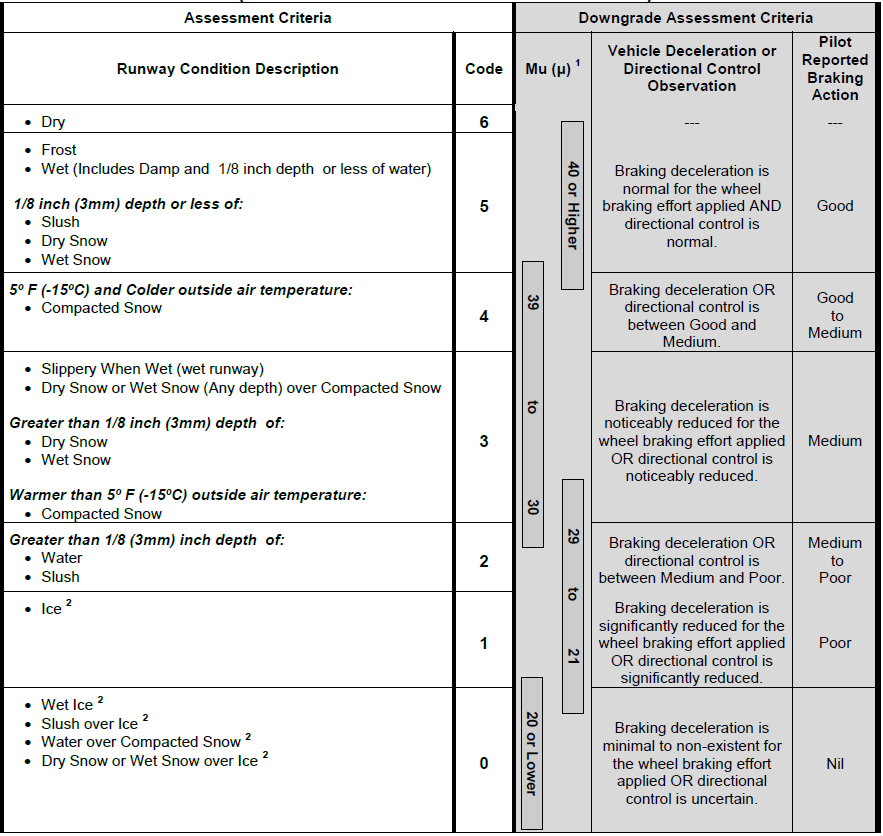 R
unway
C
ondition
A
ssessment
M
atrix
3
[Speaker Notes: RCAM – Airport Operator Version]
Objectives
Primary Objective – Data analysis of 2016/17 implementation of the Runway Condition Assessment Matrix (RCAM) and revised winter operations field condition reporting process.

Acquire all FICONs from the NOTAM System (Oct 1, 2016 – Apr 30, 2017)
Develop an analytical toolset/database to accomplish the objective
Import METAR weather data into the database
Perform statistical analysis of all available information (contaminants, RwyCCs, PIREPs, comparisons, etc.)
In-depth analysis in key areas
Explore areas of interest, identify data irregularities, and considerations for improvement

2013 FAA Technical Note (DOT/FAA/TC-TN13/22) provided an overview of the Runway Condition Assessment Matrix (RCAM) validation efforts conducted during 2009-2011
4
[Speaker Notes: Objectives – Can be read

If interested:  The analytical toolset included a combination of Excel, SQL Server Management Studio, and LabVIEW.]
General Aggregate Data
5
[Speaker Notes: General Aggregate Data]
Regional FICON Distribution
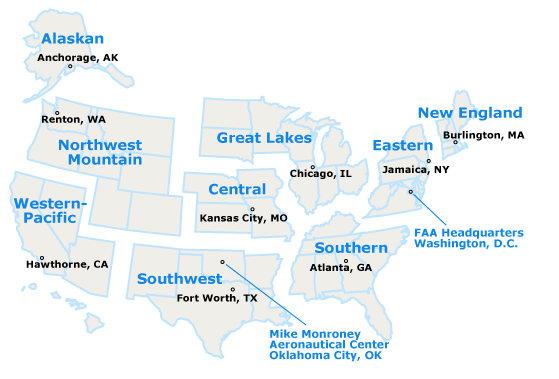 6
[Speaker Notes: Regional breakdown of Airports Reporting and Number of FICONs]
FICONs at Airports
7
[Speaker Notes: Majority of FICONs came from Part-139 airports.]
Breakdown of Wet Contaminant reported in FICONs
FICON Total:  136,428 Entries
*554 Airports reported WET on all runway thirds
8
[Speaker Notes: Great Interest in the numbers with WET being reported as a contaminant.  See table for breakdown.]
Questions or Comments?
All the latest TALPA information can be found at the following website:

https://www.faa.gov/about/initiatives/talpa/

Nick.Subbotin@faa.gov  
609-485-8034

www.airporttech.tc.faa.gov
9
[Speaker Notes: FINAL REPORT will be delivered to AAS Aug/Sept.]